Проект « Неделя сказок А.С. Пушкина
«Пушкин – наше всё»
Апполон Григорьев
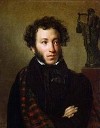 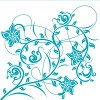 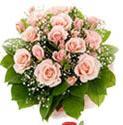 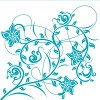 Выполнила
Студентка КГБОУ СПО
«Красноярский педагогический колледж № 2»
Группа № 51 Тоцкая Татьяна Юрьевна
Проект "Неделя сказок А. С. Пушкина» для старшей группы
Вид проекта:  краткосрочный
База проведения: МКДОУ Малокамалинский детский сад  «Улыбка»
Сроки:  13-17 января 2014г
Цель проекта:
Приобщение детей к русской художественной литературе посредством знакомства с творчеством А.С. Пушкина.
Задачи:
познакомить  с творчеством Александра Сергеевича Пушкина;
способствовать накоплению эстетического опыта, читая и обсуждая литературные произведения
воспитывать культуру речи, учить детей рассуждать, развивать умения применять свои знания в беседе, добиваться связных высказываний
Развивать умения детей, в продуктивных  творческих видах деятельности, передавать различные эмоциональные состояния
Актуальность
Когда мы знакомим ребенка с каким-либо видом творческой деятельности, это положительно влияет на освоение им другой, обогащает опыт, вызывает более глубокие чувства и эмоции. Одним из самых ярких творцов художественных образов, доступных пониманию детей является Александр Сергеевич Пушкин. Напевность, ритмичность, лаконичность, выразительность,  музыкальность его стихов всегда находит отклик в душе, как взрослого, так и  ребенка. Рано или поздно поэт становится другом каждому читающему человеку,  и задача взрослых познакомить с ним ребенка как можно раньше и сделать его стихи, сказки, жизнь частью внутреннего мира растущего человека.
Предполагаемый   результат:
развитие интереса к творчеству А.С. Пушкина, к русской литературе;
развитие у детей познавательной активности, творческих способностей, коммуникативных навыков;
развитие выразительности и связной речи детей;
 содействие творческому развитию детей;
развитие эмоциональной отзывчивости;
Этапы  реализации проекта:Подготовительный:
опрос родителей и детей о том, какие книги дома читают, есть ли в домашней библиотеке произведения А.С Пушкина; 
 обсуждение проекта, выяснение возможностей, средств, необходимых для реализации проекта;
подбор методической, художественной литературы, иллюстративного, музыкального  материала  по теме проекта;
подбор  материала для изобразительной и продуктивной деятельности;
составление плана работы педагогов
Основной Этап:Непосредственная образовательная деятельность Здравствуй, Пушкин!
Беседа о творчестве А.С. Пушкина
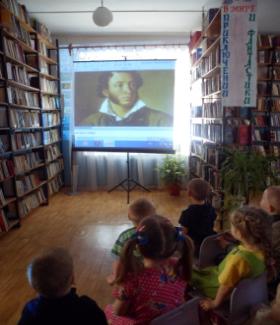 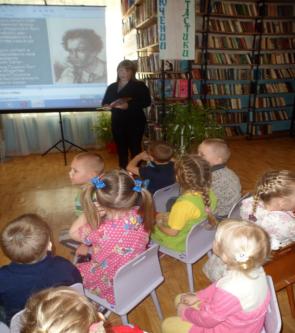 Чтение художественной литературы « Сказка о золотом петушке»
Экскурсия в библиотеку
«Путешествие в сказку»
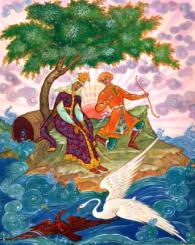 Беседа «Нравственные уроки в сказках А.С. Пушкина»
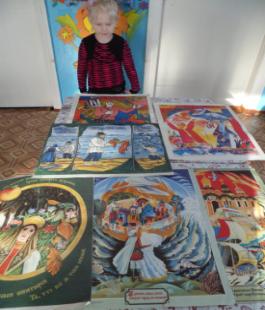 Выставка
« Сказки А.С Пушкина»
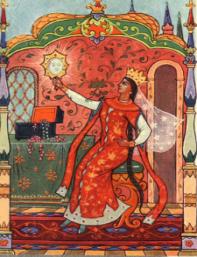 Просмотр иллюстраций к сказкам А.С. Пушкина.
Чудеса в сказках Пушкина  Художественное творчество
Лепка «Золотая рыбка»
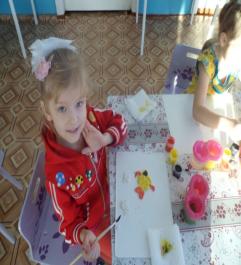 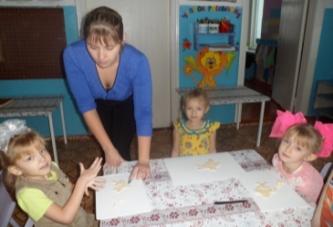 Рисование « У лукаморье дуб зеленый»
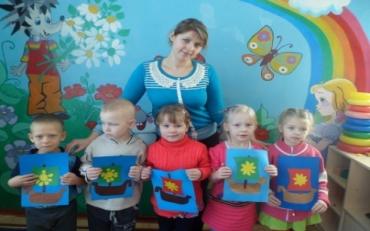 Аппликация « Кораблик царя Салтана»
Нетрадиционные техники рисования
Скатывание бумаги
«Яблочко наливное»
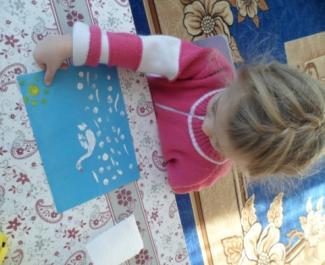 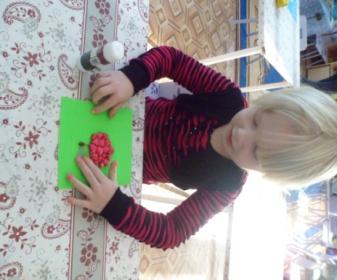 Рисование пальчиками
 «Царевна Лебедь»
Рисование «по мокрому» листу
 
«Золотая рыбка»
Волшебная страна -подводное царство Чтение художественной литературы
«Сказка о царе Салтане»
«Сказка о рыбаке и рыбке» 
«Сказка о мертвой царевне и семи богатырях»
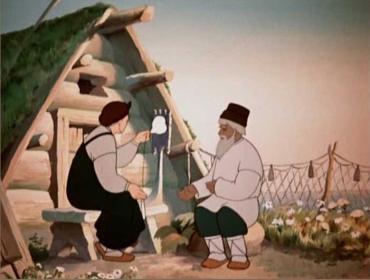 «Литературная викторина по сказкам А.С. Пушкина»
Ручной труд
Изготовление  книжки-малышки

 «Сказка о рыбаке и рыбке»
Музыкальное путешествие по сказкам Пушкина
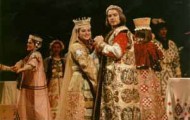 Рассказ «Музыкальные произведения, созданные по мотивам сказок А.С, Пушкина».
Прослушивание  отрывка «Лебедь» из оперы Римского – Корсакова «Сказка о царе Салтане», «Марш Черномора» из оперы М.И. Глинки «Руслан и Людмила».
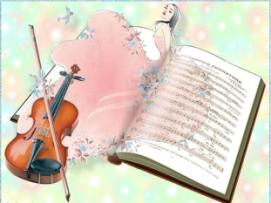 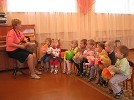 Заключительный этап:
Выставка «Сказки А.С. Пушкина»

Музыкально-литературный «Пушкинский праздник»
Выставка «Сказки А.С. Пушкина»
Пушкинский праздник
Произведения А.С. Пушкина пробуждают чувство любви к Родине и являются лучшим средством приобщения детей к истинной поэзии, воспитывают в юных гражданах высокое чувство патриотизма, развивают нравственную и эстетическую восприимчивость.
Русский народный танец «Во саду ли в огороде»
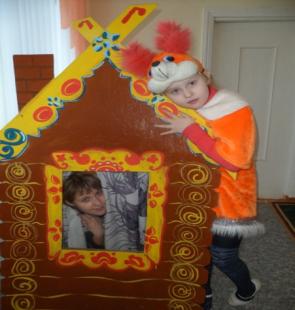 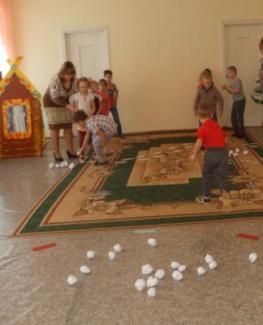 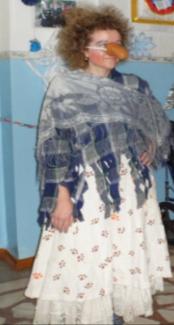 Белка песенки поет Да орешки все грызет
Маска, мы тебя знаем
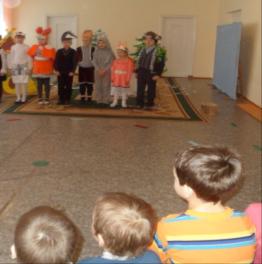 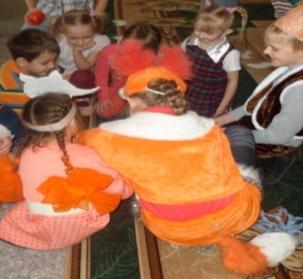 «Там ступа с Бабою – Ягой..»